Vám, mint fontos bevételi forrás
Készítette: Dancsok Dorottya
Vám
Adó
Határátlépés
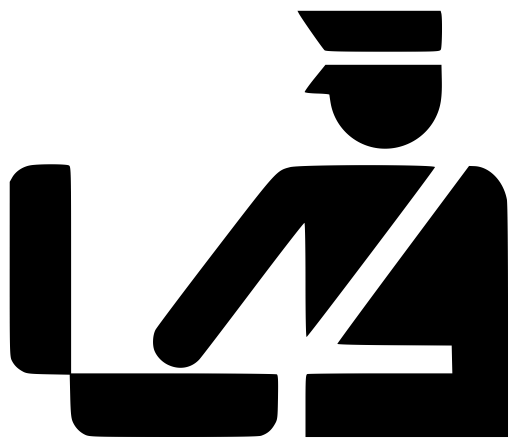 Áru
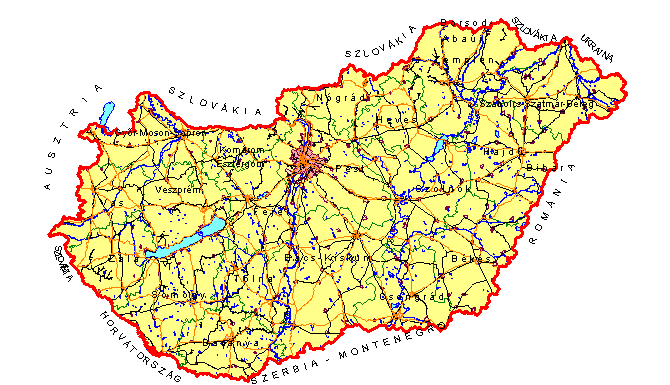 STOP
Eredete:
Ókori Görögország
Kikötők, hidak, városkapuk
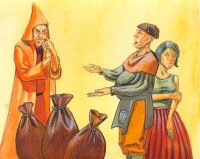 Magyar eredet:
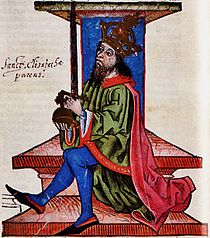 II. András és lánya
Harmincad vám
Károly Róbert
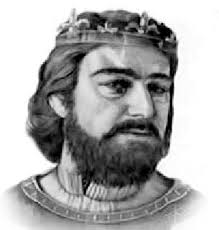 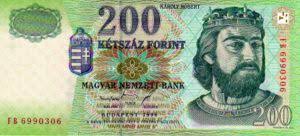 Vám fajtái:
Védő vám
Fiskális vám
Fontos bevétel
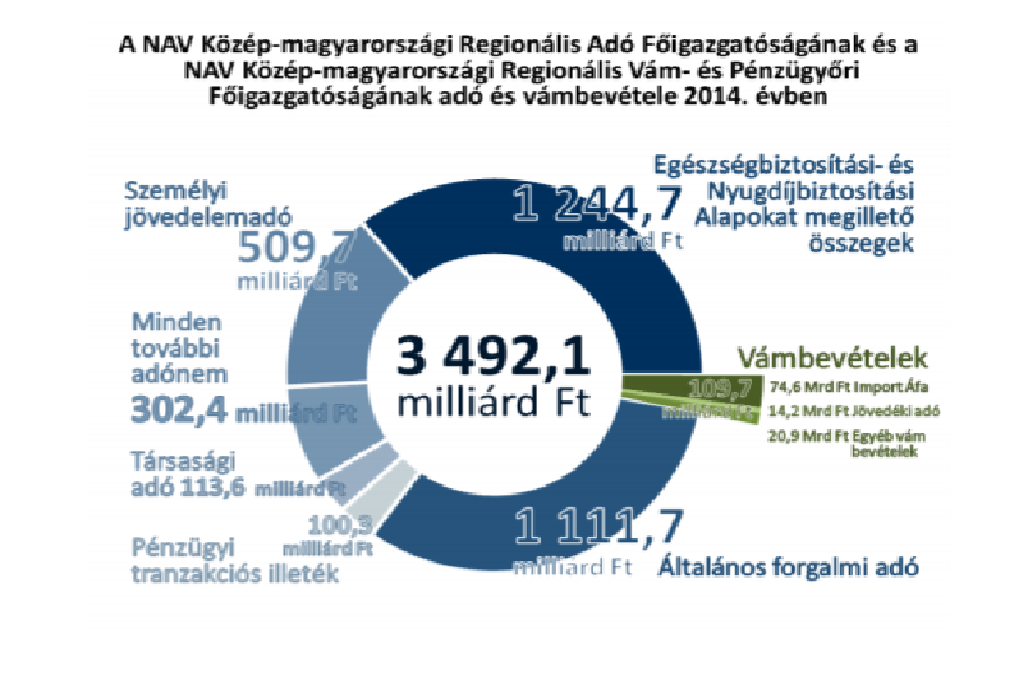 Az Eu-ban
Schengen
Határok
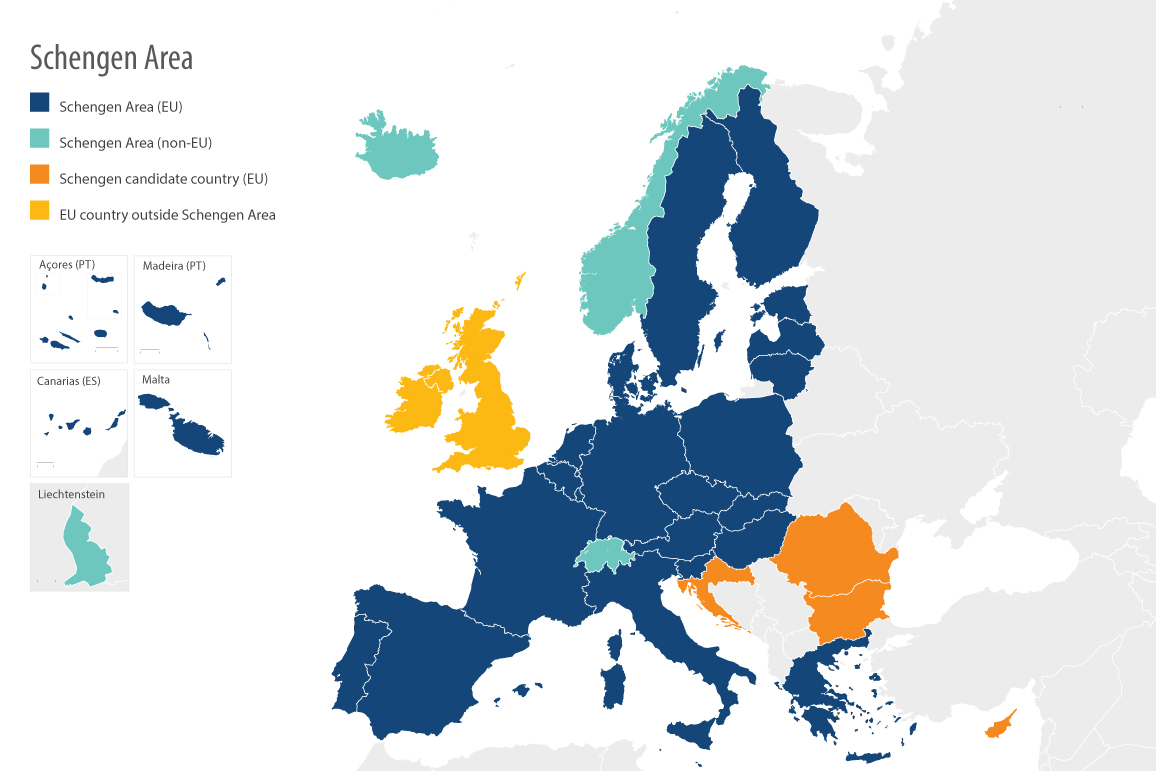 Köszönöm a figyelmet!